Lancement du processus de labelisation HRS4R - 2019
1 – Projets européens : Horizon Europe !!
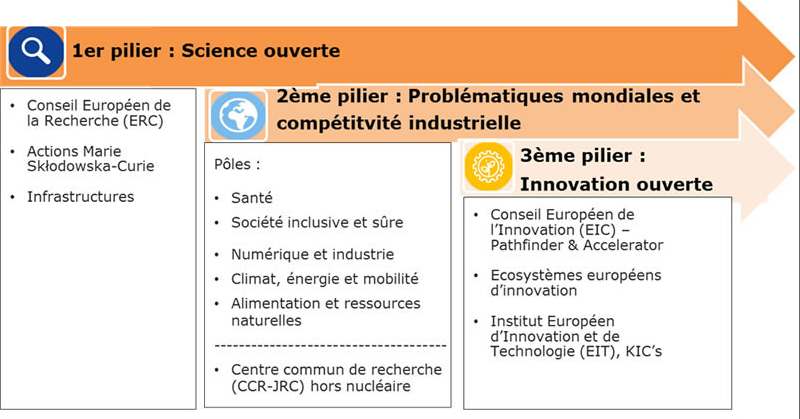 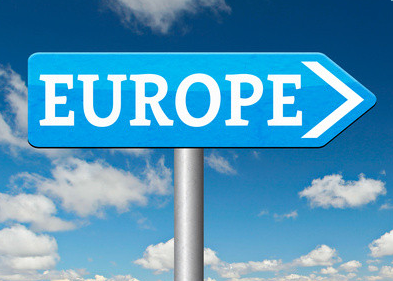 De gros efforts dès 2019 !!
Augmentation en nombre de dépôts, de leur qualité et de leur réussite !!
 Accompagné par UT
Au niveau des % européens !
Améliorons le nombre de dossiers en tant que porteurs !
 Actions RTR + CMER (dès 2019)
52,7 M€
Université de Tours active depuis longtemps  Opportunité certainement à saisir
25,8 M€
13,5 M€
Label HRS4R va, sans doute, être OBLIGATOIRE pour déposer !!
Label qualité RH de la recherche
Construction sur la durée (prendra > 1 an)

Besoin d’un investissement COLLECTIF
!
http://www.horizon2020.gouv.fr/cid131357/en-route-vers-le-programme-horizon-europe-fp9.html
2-Label HRS4R 2019 :
Lancement de l’Action 
		(Human Ressource Strategiy For Research)
Une obligation pour l’établissement pour Horizon Europe !!

Pour info,
Aujourd’hui, 
28 universités ou établissements ESR ont le label (dont CNRS /INRA /INSERM)
18 sont en cours (dont U.  Orléans en phase dépôt final)

C’est quoi HRS4R 
40 questions faisant intervenir les services DRV, DRH et RI
Contribution indispensable des Chercheurs et Enseignants-Chercheurs

		
Proposition de calendrier : voir plus avant !
[Speaker Notes: À voir avec Caroline pour les montants et le rapporteur choisi 
Année 2018/2019 : 18 dossiers déposés pour 18 mois demandés : 18 mois octroyésAnnée 2017/2018 :  25 dossiers pour 29 mois demandés : 24 mois octroyés]
Méthodologie
Au préalable l’établissement devra signer la Charte européenne du chercheur et du Code de conduite pour le recrutement des chercheurs  dont les grands principes sont :
Les droits professionnels des chercheurs sont reconnus
La mobilité des chercheurs est valorisée
L’équilibre entre la vie professionnelle et la vie privée est respectée
La transparence du recrutement est garantie
Ces principes sont déclinés parmi 40 items répartis en 4 domaines 
1. Aspects éthiques et professionnels : (liberté de recherche, protection des données, non discrimination	…)
2. Recrutement (procédure, transparence, nomination post-doc..) 
3. Conditions de travail et sécurité sociale (Environnement, égalité femmes-hommes, mobilité…)
4. Formation (Supervision, accès à la formation, développement professionnel…)
Méthodologie
Les 4 grandes étapes plan d’action


1 – Analyse interne Cette étape doit impliquer tous les acteurs stratégiques de l’université et concernés par la stratégie RH des chercheurs (Présidence de l’université, Direction générale des services, Direction des Ressources Humaines, chercheurs…)
     L’établissement devra comparer ses politiques et pratiques aux principes  de la Charte et du Code 

2 – Développement d’une stratégie interne Les résultats de cette analyse permettra d’établir une stratégie propre à l’université de Tours par la construction d’un ???
 3 – Demander l’obtention du label à la commission européenne qui s’assure que l’analyse repose sur une étude associant les acteurs et actrices clefs 
4 – Un suivi interne et externe de la démarche par un processus d’évaluation (une auto-évaluation tous les 2 ans et une évaluation à 6 ans par la commission européenne)
Méthodologie
Pour y arriver : 
Un portage politique  VP CR!
Un chef de projet  qui conçoit la méthodologie, structure les étapes du projet, rend compte au commanditaire et communique sur le projet (A définir plutôt un EC)
Une équipe projet  pour permettre le démarrage … qui assure le suivi du projet et de son bon déroulement, qui s’assure de la progression des travaux et qui veille au respect des délais à la qualité des livrables à la commission
Une chargé de données : La construction des indicateurs, collections de données, enquêtes de terrain : 	SOP  (FM)
Un Comité de pilotage stratégique (CPS) qui pose le diagnostic, propose les actions au Comité de pilotage et rédige les documents du dossier de labellisation (Le diagnostic, le plan d’action, et la stratégie de l’établissement) qui examine l’état d’avancement des travaux, propose des ajustements et arbitre les actions à engager (voir transparent suivant)
4 groupes de travail thématiques (Les aspects éthiques et professionnels du métier de chercheur, le recrutement, les conditions de travail et la sécurité sociale, la formation) 		en cours de construire (voir transparent suivant)
Méthodologie
Porteur HRS4R
(à déterminer)
DRH : M. Ruilier 
DRI : S. Crochet 
DRV : I. Guillouet 
 



Euraxcess : O. Mousset
Cellule Europe : E. Bricout (temp.)
CA : C. Manson
ED: Ph Roingeard






Égalité : C. Pennutto 
RI : M. Desmet
CR : D. Alquier
Directions / Services  (DGS)
Vice-Présidents :
Représentants Recherche * :
(*) : 
Volonté de limiter à une dizaine de personnes comprenant :
Au moins 2-3 doctorants (dont au moins 1 étranger (Proposition Oriane), plutôt en 2A)









Au moins 1 Ingénieur d’étude
Au moins 2 par ED (ancien/jeune) ?
Méthodologie
Information constante 
Des instances (CA/CR/CED/CDC/CFVU)
Restitution Groupes de travail diagnostic
Finaliser Groupes de travail plan d’action objectifs
Lancement 
Action
Transmission commission
Lettre d’engagement
Rédaction
Finalisée
CPS de lancement
2020
2019
5 mois
Elaboration d’un pré-diagnostic
Gap Analysis 
(Mai à Septembre)
4,5 mois
Elaboration du plan d’actions
3 mois
Rédaction demande de labellisation
Dates clefs
1 mois
Relecture finale
CPS
Méthodologie
Les aspects éthiques et professionnels du métier de chercheur

1  Liberté de recherche 
2  Respect des principes éthiques
3  Responsabilité professionnelle
4  Attitude professionnelle : environnement de recherche 
5  Obligations contractuelles et légales 
6  Responsabilité (retour financier, audits financiers/recherche/éthique, transparence des données) 
7  Bonnes pratiques dans le secteur de la recherche (santé et sécurité, protection des données et mesures de confidentialité,..) 
8  Diffusion et exploitation des résultats 
9  Engagement vis-à-vis de la société (protection des données et de la confidentialité) 
10 Non discrimination (Les employeurs et/ou bailleurs de fonds des chercheurs ne pratiquent aucune discrimination entre les chercheurs fondée sur le sexe, l’âge, l’origine ethnique, nationale ou sociale, la religion ou la croyance, l’orientation sexuelle, la langue, le handicap, l’opinion politique, la situation sociale ou économique.)
11 Système d’évaluation des chercheurs qui doit tenir compte de l’ensemble de leurs activités (publications, enseignement, tâches administratives…)

(
Méthodologie
Le recrutement

12 et 13 Procédures de recrutement, ouvertes et transparentes 
14 Comités de sélection 
15 Transparence : information préalable des candidats concernant les critères de recrutement 
16 Jugement du mérite : prise en compte de toute l’expérience du candidat et pas uniquement des publications 
17 Chronologie du CV
18 Reconnaissance de l’expérience de mobilité  
19 Reconnaissance des qualifications 
20 Ancienneté : prise en compte de l’expérience préalablement acquise
21 Post-doctorat (les principes du recrutement en post-doctorat)
Méthodologie
Les conditions de travail et la sécurité sociale

22 Reconnaissance de la profession
23 Environnement de recherche : accès aux équipements et installations adéquats 
24 Conditions de travail 
25 Stabilité et continuité de l’emploi
26 Financement, salaires et accès à la sécurité sociale
27 Equilibre entre les sexes à tous les niveaux
28 Développement de carrière et réduction de l’insécurité des chercheurs quant à leur avenir professionnel
29 Valorisation de la mobilité (géographique, intersectorielle, interdisciplinaire et virtuelle) 
30 Accès aux services d’orientation pour tous et toutes 
31  Droit de propriété intellectuelle 
32 Co-auteure et co-autrice 
33 Valorisation de l’enseignement 
34 Plaintes et recours : assister les chercheurs en cas de conflits
35 Participation aux organes de décision
Méthodologie
La formation

36 : Relations de travail avec les encadrants doivent être structurées et régulières
37 : Supervision et tâches de gestion 
38 : Développement professionnel  continu par des formations et des conférences
39 : Accès à la formation à la recherche et au développement continu
40 : Supervision  des chercheurs en début de carrière
Méthodologie
GROUPES DE TRAVAIL
CA : C. Manson
6-10 Personnes
GT2 : RECRUTEMENT
CR : D. Alquier
6-10 Personnes
GT 1 : METIER
Égalité : C. Pennutto
6-10 Personnes
GT3 : CONDITIONS
ED: Ph Roingeard
6-10 Personnes
GT4 : FORMATION
Méthodologie
GROUPES DE TRAVAIL
Propositions de personnes pour les GT :
Référents :
S Crépon pour racisme-antisémitisme 
Ch. Garbar pour Déontologie
Th. Moreau pour Ethique Scientifique
B Lavergne pour Laicité
F. Oudin pour charge de mission QVT
Autres Services :
J. Barrère pour questions juridiques et RGPD  
M. Le Bris pour gestion des données informatiques
A.S. Laure pour la Com
Autres personnes  :
Ph. Prevost pour questions formation,
Merci de votre attentionBonne Matinée !
Méthodologie
Participants CPS
Proposition de personnes pour les CPS :
senior
junior
+ 3 doctorants (plutôt en 2A)  :  	2 issues CR ou ED +  1 Etranger 

				
1 DOC SST		+		1 DOC SHS

1 DOC ETRANGER (SSTED ou HL)

Proposition RI           
Mykyta Smirnov (I brain 2A) /YILMAZ Humeyra (IRJI 2A) / Fatemeh Ghalenoee  (CITERES (Bilingue) 3A) /
Hoda ELSAYED ELIWA ALI KASEM (Ibrain 3A)